SUPPORTING NOTES - DELETE BEFORE PRESENTING

This is an outline slide deck to introduce T Level industry placements to your employers.

Key T Level messages have been included throughout however; each slide is editable to customise it to your specific T Level offer.

Branding has been kept to a minimum to allow you to apply your own logo’s, imagery and style, however, where possible please align this to the T Level Branding Guidance. 
<xxx> is used to indicate where an insertion of specific detail is required by you. Please overtype this and remove the highlighting.

There may be further guidance and / or speaker notes within the notes section of each slide.
OUR STUDENTS, YOUR FUTURE WORKFORCE
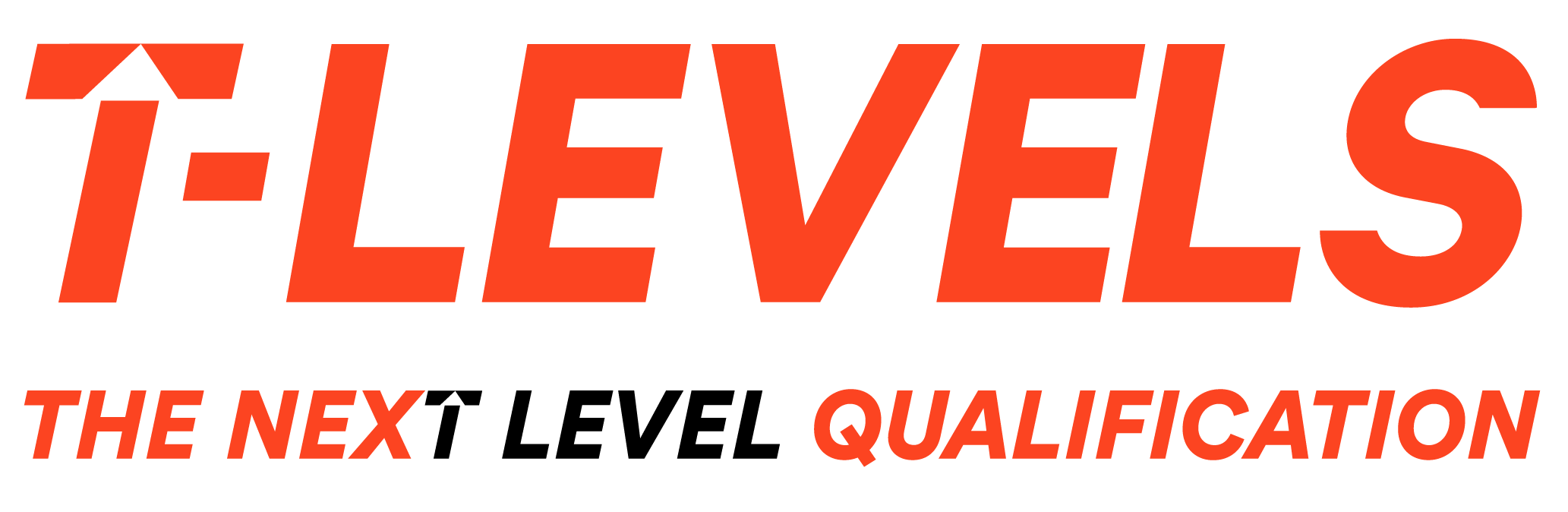 Insert provider logo
[Speaker Notes: SPEAKER NOTES:

Welcome audience and carry out any required introductions.]
ABOUT <SCHOOL/COLLEGE>
<Insert>
[Speaker Notes: NOTES: Insert a ‘brief’ overview of your school / college. 

SPEAKER NOTES:

<To be developed by the presenter>]
SESSION AIMS
[Speaker Notes: SPEAKER NOTES:

This session is aimed to give you an overview of the new industry developed T Levels.  

I will explain a little about why employers like you are getting involved, what T Levels and industry placements are and how you could get involved, answer any questions you might have and finally explore if you would be interested in taking the next step to get involved.]
EMPLOYERS LIKE YOU ARE…
Attracting motivated young people to your business, bringing in imaginative and new ideas 
Improving the recruitment pipeline for your business 
Addressing local and national skills gaps by helping young people develop the skills industry needs 
Developing existing staff’s mentoring and management skills 
Building a more diverse and creative workforce 
Playing an important role in the local community 
Building partnerships with <school/college>
Saving recruitment costs by providing the opportunity to see what a young person can offer, on a no obligation employment basis
Hosting a T Level industry placement student in your business could help you achieve this too.
[Speaker Notes: SPEAKER NOTES:

In England, industry placements give you a chance to work alongside the next generation of workers entering your industry, making sure they develop the knowledge, attitude and practical skills to succeed. 
They give you:
fresh ideas and input from the next generation
a talent pipeline for the future
a way for you to fill skills gaps
a chance for staff to develop supervisory and mentoring skills
an opportunity to build a more diverse workforce
an enhanced reputation in your community
an opportunity to develop an ongoing partnership with us at <school/college>
a chance to see what a young person can offer, on a no obligation employment basis, potentially saving you recruitment costsWhen discussing benefits for employers you should consider the size or sector of the employer(s) you are engaging with for example, a large national business is likely to have very different motivators to an SME so before you present have a think about which of the bullets are likely to be more appealing to your audience and tailor your delivery to this.]
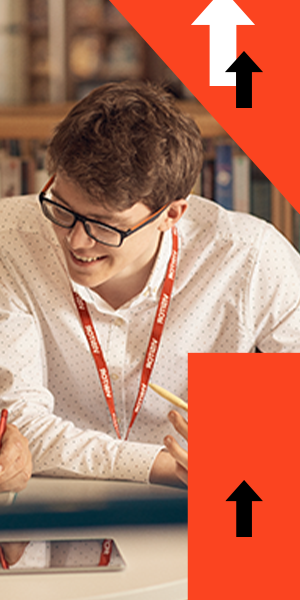 OUR STUDENTS
Suitably prepared for your workplace.
Will have a good level of technical knowledge and skills to apply in your workplace. 
Motivated and imaginative with new ideas
The right work ethic and a good understanding of the professional behaviours you will expect from them.
[Speaker Notes: NOTES: 
Do you have a relevant student or employer quote about one of your students that you could be shared on this slide?
Can you describe a typical T Level student profile – promote your students!

SPEAKER NOTES:

Whilst the students are studying their course in <school/college> we will be preparing them for your workplace, giving them appropriate work-preparation training as part of their course prior to starting their placement. 
All our students will bring a good level of technical knowledge and skills which they will have learnt in the classroom, to apply in your workplace. 
Students have chosen the T Level and the occupation they wish to specialise in based on their interests and career aspirations so you can be sure they will be motivated and eager to learn and achieve
For some students this will be their first experience of being in a workplace, so as a minimum, we will make sure they have the right work ethic and a good understanding of the professional behaviours you will expect from them.]
YOUR ROLE
Work with us to:
select the right student
plan the placement
Assign a mentor and/or manager
Induct the student into your workplace
Provide suitable tasks and activities
Give feedback
[Speaker Notes: SPEAKER NOTES:

Ensuring the student and you, your business have a positive, beneficial and successful experience is at the heart of our work, we will need to work in partnership with you to help match the right student to you and plan the placement. 
Each student will need to have a mentor or manager assigned in the workplace and we would expect you to induct the student into your workplace just as you would any new member of staff.  
During the placement you will need to make sure the student is given suitable tasks and activities and has the opportunity to make a meaningful contribution.
Finally, throughout the placement it’s important that the student receives regular feedback to help them to improve their skills and review their progress.]
OUR ROLE SUPPORTING YOU
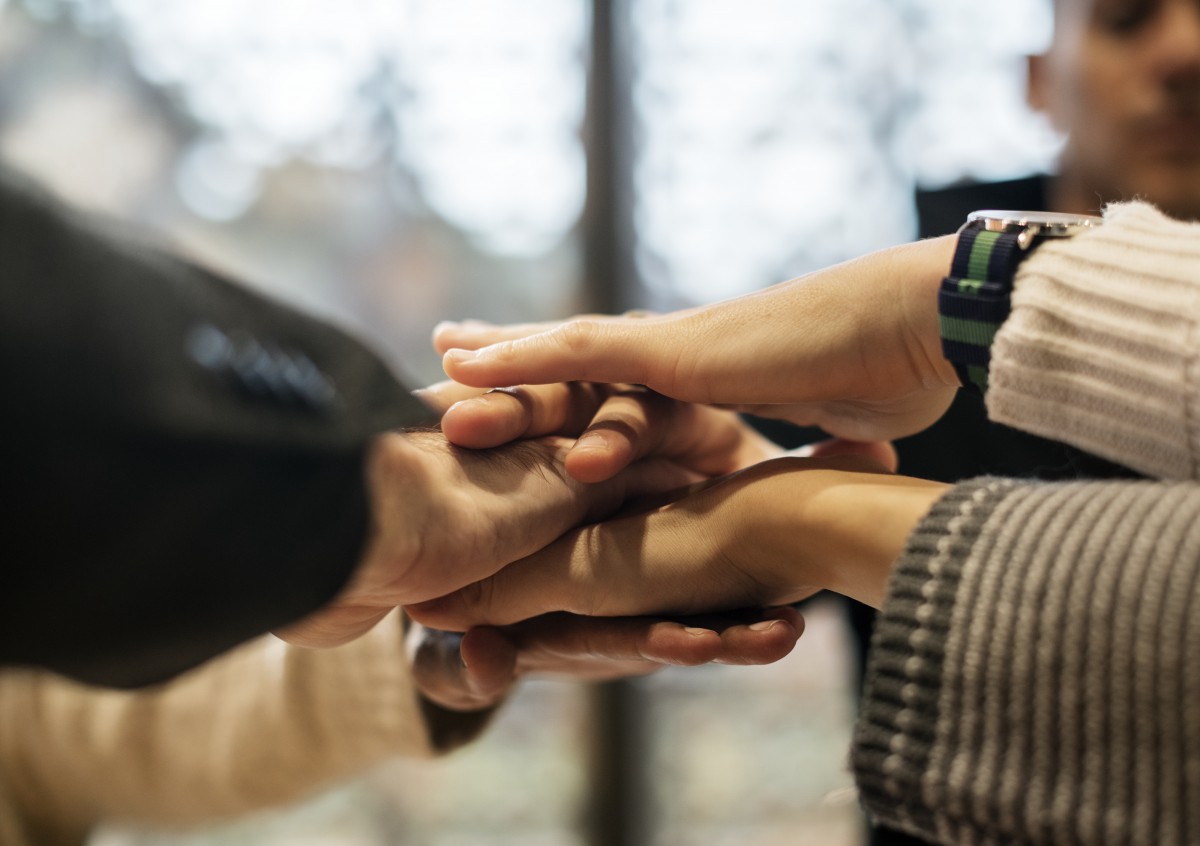 We will: 
Plan and design the placement with you
Match suitable students to you
Prepare students ready for your workplace
Review progress and how the placement is working 
Be available to support with queries or concerns
[Speaker Notes: NOTE: You may wish to tailor this to your specific offer.

SPEAKER NOTES:

As I explained earlier, we want this to be a partnership, and one in which you feel you are supported at every stage.  Our role here at the <school/college> will be to:  <explain your approach to the key points on this slide>]
EMPLOYERS ENGAGED
<Insert>
[Speaker Notes: NOTES: Share some of the existing employer partnerships you already have, insert logos of employers who are already hosting IPs or are committed to (or work with).

SPEAKERS NOTES:

<You may wish to take the opportunity to highlight some of the employers you already work with and any success stories.>]
THE STUDENT QUALIFICATION
For students aged 16 to 19 in England 
Designed with employers
Each T Level is equivalent in size to 3 A levels 
Helps young people develop the knowledge, attitude and practical skills to thrive in the workplace.
T Level students spend 80% of the course in the classroom and 20% with a business like yours on a meaningful industry placement.
[Speaker Notes: SPEAKER NOTES:

Students will be studying T Levels
Introduced in 2020, T Levels are qualifications for students aged 16 to 19 in England who have finished their GCSEs. 
Designed with employers, each T Level is equivalent to 3 A levels and helps young people develop the knowledge, attitude and practical skills to thrive in the workplace.
T Level students spend 80% of the course in the classroom, learning the essential skills that your employees need. The other 20% is spent putting these skills into action, with a business like yours on a meaningful industry placement. (This may differ for example in Early Years and Childcare.)]
INDUSTRY PLACEMENTS
[Speaker Notes: SPEAKER NOTES:

Our students will be available to work for you for a minimum of 315 hours (approximately 45 days) during their T Level programme
An industry placement is an essential part of a student’s T Level programme and gives you a unique opportunity to help develop new talent in your industry, and get young people work-ready. 
This provides young people the invaluable opportunity to put their learning, knowledge and skills into practice in a real workplace environment. 
Industry placements are a shift from traditional work experience to a longer, more structured placement in the workplace for young people to develop real work skills and make a meaningful contribution to your organisation.]
T LEVEL SKILL AREAS
There are now more than 20 T Level Subjects students can choose from across the following skill areas:
Agriculture, Environmental and Animal Care
Business and Administration
Construction
Creative and Design
Digital
Education and Early Years
Engineering and Manufacturing
Health and Science
Legal, Finance and Accounting
Sales, Marketing and Procurement (from 2025)
[Speaker Notes: NOTES: Even if you don’t offer all of these, employers should be made aware of the full offer of T Levels across all skill areas.  It may be that if an employer is interested in a T Level which you don’t offer, you could support them to find an alternative school or college to work with or, they can find further information on https://employers.tlevels.gov.uk  - Note: T Levels will be available in all Skill areas listed above except for Catering from Sept 2024.

SPEAKER NOTES:

T Levels started in September 2020 at selected schools and colleges in England.
There are now over 20 T Level subjects to choose from, covering everything from agriculture to catering and engineering to science.  Here at <school/college> we have identified a <number of these> as a priority for the skills needs within the local area and have students <starting in the next academic year / already studying these courses>.
It’s important to note that whilst there are some specific vocational skill areas for example, Construction and the Built Environment and Education and Early Years there are a number of cross cutting skill areas such as Business and Admin and Legal, Finance and Accounting so if you’re a construction employer there’s a number of skill areas and therefore T Levels which will be relevant to your organisation and it’s business functions. <Tailor to your audience as appropriate>]
T LEVELS at <school/college>
<by skill area, list the T Levels you offer>
FOUNDATION PROGRAMME
A one-year post-GCSE study programme designed to get young people who would benefit from additional study time and preparation T Level ready. 
Helps students develop knowledge, skills and behaviours to prepare them for their chosen T Level subject area
All students are expected to undertake appropriate work experience activities and workplace preparation.
[Speaker Notes: NOTES: If you don’t offer the foundation programme delete this slide. 

SPEAKER NOTES:

Our T Level Foundation Programme is aimed at helping students who are not yet ready for a T Level. It’s a one-year post-GCSE course designed to them T Level ready. 

Our Foundation programme will help students to:
gain technical knowledge and practical skills for their chosen T Level subject area
get ready for their T Level with industry work experience and preparation 
develop industry-relevant English and maths skills, and digital skills 
benefit from focused individual support and personal development 
plan the right next step – and get the skills to succeed when they get there

All our students will have the opportunity to undertake appropriate work experience activities and workplace preparation. This includes high-quality work experience that: 
Includes as many meaningful interactions with real employers as possible during the programme, through a range of activities, for example mentoring, site visits, work tasters or shadowing. 
Includes an in-person placement with an external employer, wherever possible. 
Is related to their chosen T Level route where appropriate and feasible.]
OTHER SKILLS SOLUTIONS
<Delete slide or insert details of your broader work-related skills offer>
[Speaker Notes: NOTE: You have a captive audience so make sure, if relevant, you take the opportunity to promote any other work-related skills solutions / offers which your school/college may be able to offer them (Apprenticeships, Skills Bootcamps, Work Experience, Internships etc). You can find more detail on the various employer facing programmes here: https://find-employer-schemes.education.gov.uk

SPEAKER NOTES:

Whilst today is focused on T Levels and industry placements here at <school/college> there are many more opportunities for us to work with you and support the development of your talent pipeline and/or your existing workforce.  If any of these other skills solutions are of interest to you, we would be very happy to arrange a follow-up call/meeting to discuss this in more detail.]
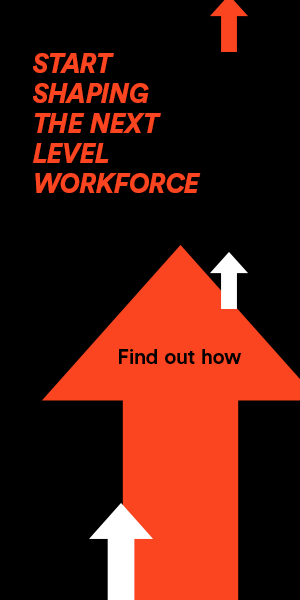 READY FOR THE NEXT LEVEL?
If you are interested in offering an industry placement you can:

Arrange to speak with one of our team who will explore the opportunity with you in more detail

Attend a briefing / forum <insert date/time>
[Speaker Notes: NOTES: Edit this slide as appropriate. This is the call for action for the employer this will depend on whether you are presenting this to a group of employers, or an individual employer.  

Think about how you will gauge interest and follow this up.


SPEAKER NOTES:


<To be inserted by presenter>]
CASE STUDIES
[Speaker Notes: NOTE: If you have some employer case studies you can share you could edit this slide and add details here.]
Thank you for your time
<INSERT CONTACT DETAILS (Phone, Email, Website, LinkedIn)>

More information and support can be accessed on gov.uk
[Speaker Notes: NOTES: Make sure the contact details you provide (phone and email) are manned and will be responded to in a timely way. 

SPEAKER NOTES:

Thank audience for their time and ensure there is a clear route for further engagement.]